Genomic evaluation of dairy cattle health
What are health and fitness traits?
Health and fitness traits do not generate revenue, but they are economically important because they impact other traits.
Examples:
Poor fertility increases direct and indirect costs (semen, estrus synchronization, etc.).
Susceptibility to disease results in decreased revenue and increased costs (veterinary care, withheld milk, etc.)
Increased emphasis on functional traits
Challenges with health and fitness traits
Lack of information
Inconsistent trait definitions
No national database of phenotypes
Low heritabilities
Many records are needed for accurate evaluation
Rates of change in genetic improvement programs are low
What does “low heritability” mean?
P = G + E
The percentage of total variation attributable to environmental factors is large:
Feeding/nutrition
Housing
Reproductive management
The percentage of total variation attributable to genetics is small.
CA$: 	0.07
DPR: 	0.04
PL:	0.08
SCS: 	0.12
Why are these traits important?
Milk:Feed Price Ratio
April 2013 Grain Costs
Soybeans: $14.20/bu  (€0.41/kg)
Corn:        $  6.67/bu  (€0.20/kg)
Month
M:FP = price of 1 kg of milk /
           price of 1 kg of a 16% 
           protein ration
How does genetic selection work?
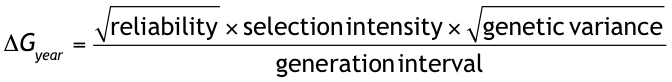 ΔG = genetic gain each year
reliability = how certain we are about our estimate of an animal’s genetic merit (genomics can )
selection intensity = how “picky” we are when making mating decisions (management can )
genetic variance = variation in the population due to genetics (we can’t really change this)
generation interval = time between generations (genomics can )
Incidence of disease in on-farm data
The red asterisk indicates the mean ID/LIR from the data over all lactations. The box plots  represent the ID/LIR based on literature estimates (figure from Parker Gaddis et al., 2012, J. Dairy Sci. 95:5422–5435).
Health event data for analysis
Genetic and genomic analyses
Genetic analyses included only pedigree and phenotypic data.
Genomic analyses included genotypic, pedigree, and phenotypic data.
Methods: Single-trait genetic analysis
Estimate heritability for common health events occurring from 1996 to 2012
Similar editing applied
US records
Parities 1 to 5
Minimum/maximum constraints
Lactations lasting up to 400 days
Parity considered first versus later
Methods: Multiple-trait genomic analyses
Multiple-trait threshold sire model using single-step methodology (Aguilar et al., 2011)
THRGIBBS1F90 with genomic options
Default genotype edits used
50K SNP data available for 7,883 bulls
Final dataset included 37,525 SNP for 2,649 sires
Results: Single-trait genetic analyses
Lactational Incidence Rate (%)
Health Event
LIR for 10 worst sires’ daughters
LIR for 10 best sires’ daughters
Results: Single-trait genetic analyses
Results: Single-trait genetic analyses
Number of sires
Health Event
Results: Single-trait genetic analyses
Sire posterior mean of daughters’ probability to each disease
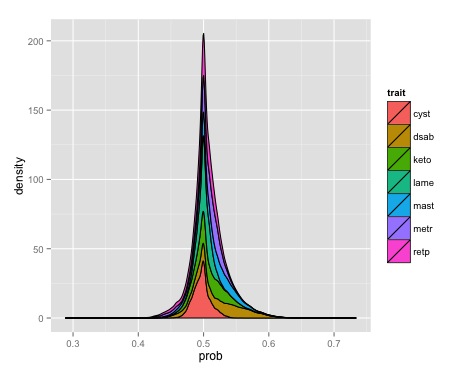 Results: Multiple-trait genetic analysis
Estimated heritabilities (95% HPD) on diagonal and estimated genetic correlations (95% HPD) below diagonal.
Results: Multiple-trait genomic analysis
Estimated heritabilities (95% HPD) on diagonal and estimated genetic correlations (95% HPD) below diagonal.
Reliability with and without genomics
Mean reliabilities of sire PTA computed with pedigree information and genomic information, and the gain in reliability from including genomics.
What do we do with these PTA?
Focus on diseases that occur frequently enough to observe in most herds
Put them into a selection index
Apply selection for a long time
There are no shortcuts
Collect phenotypes on many daughters
Repeated records of limited value
Conclusions
The data stored  in on-farm computer systems are useable for genetic evaluation
We can compute PTA for bulls with many daughters
Genomics improves reliabilities
Multiple-trait analysis may help improve reliabilities
Questions?
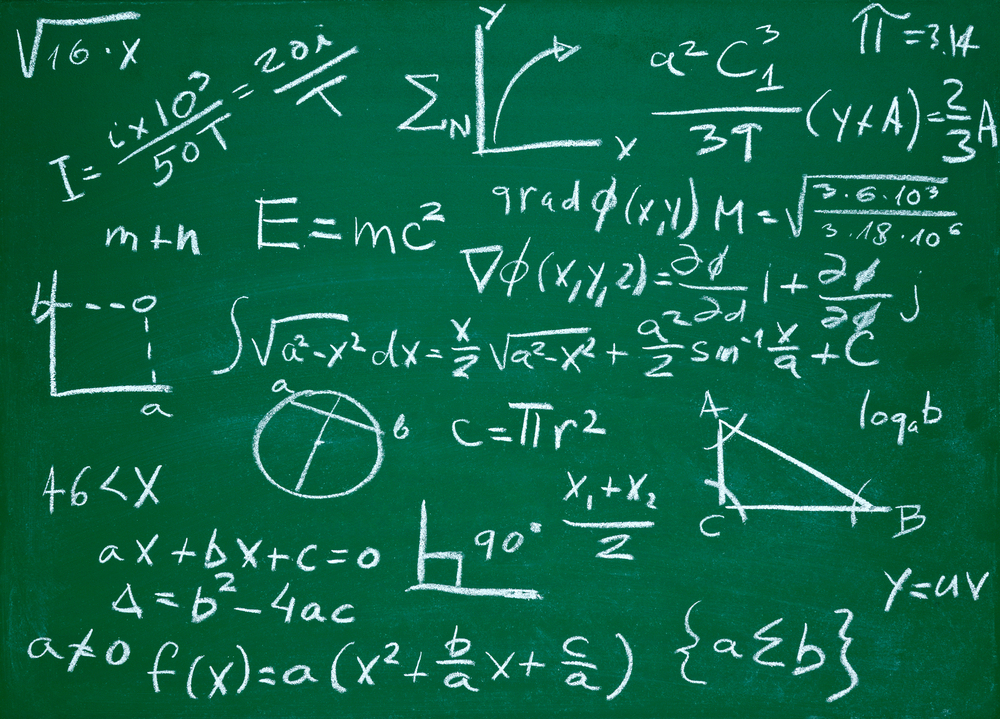 http://gigaom.com/2012/05/31/t-mobile-pits-its-math-against-verizons-the-loser-common-sense/shutterstock_76826245/